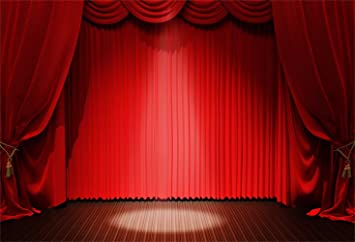 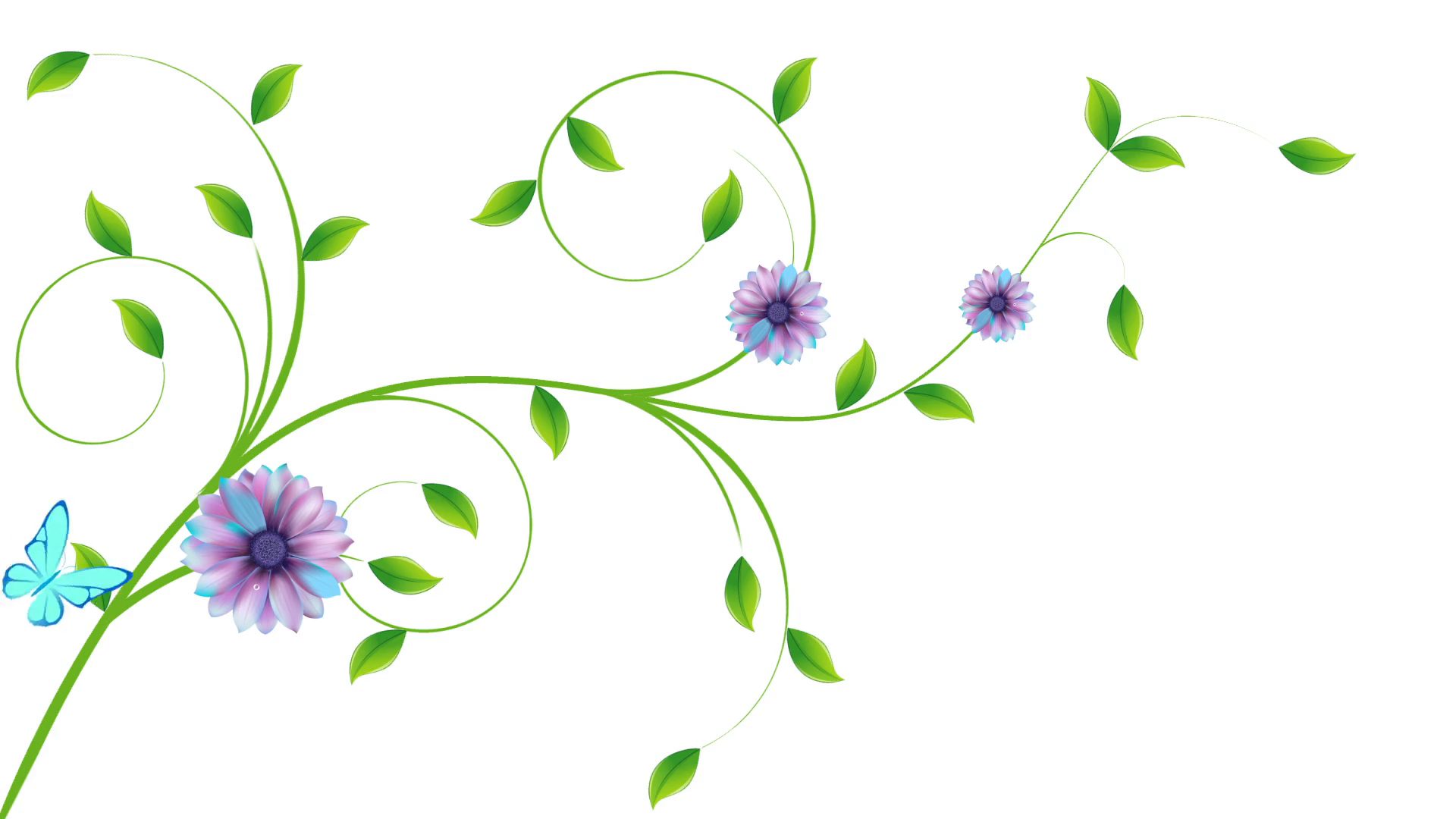 আজকের পাঠে সবাইকে স্বাগতম
শিক্ষক cwiwPwZ
সম্পী ‡cvÏvi
mnKvix শিক্ষক
42bs ‡`e‡fvM miKvwi cÖv_wgK we`vjq
bovBj m`i,bovBj|
পাঠ পরিচিতি 
শ্রেণিঃ PZz_© ।
বিষয়ঃ প্রাথমিক বিজ্ঞান
পাঠঃ cÖvK…wZK m¤ú`| (48-49 নং পৃষ্ঠা )।
cvVvsktwewfbœ ai‡bi cÖvK…wZK m¤ú`(cvwb GKwU ¸iyZ¡c~b©------wmwjKb,wRiKb,Pzbvcv_i,KwVb wkjv BZvw`)|
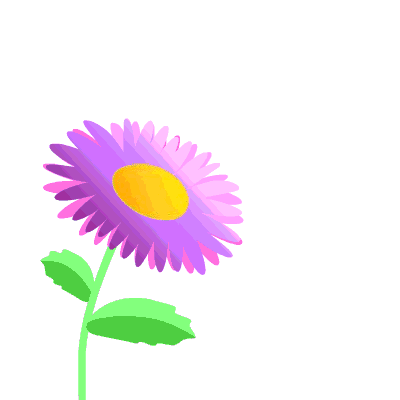 wkLb dj  
17.1.1 evsjv‡`‡ki cÖvK…wZK m¤ú‡`i bvg ej‡Z cvi‡e।
১7.1.2 f‚wg,cvwbI ebR m¤ú`m¤ú‡K© eb©bv করতে পারবে।
17.1.3 m¤ú` wnmv‡e f‚wgi f‚wgKv eb©bv Ki‡Z cvi‡e|
17.1.4 cvwb †h m¤ú` Zvi Kvib e¨vL¨v Ki‡Z cvi‡e|
17.1.5 ebR m¤ú‡`i cÖ‡qvRbxqZv e¨vL¨v Ki‡Z cvi‡e|
17.2.1 evsjv‡`‡ki LwbR m¤ú` m¤ú‡K© ej‡Z cvi‡e|
এসো  একটি  ভিডিও  দেখি।


https://www.youtube.com/watch?v=TqwfYlUdOA4
cvV wk‡ivbvgt
     wewfbœ ai‡bi cÖvK…wZK m¤ú`
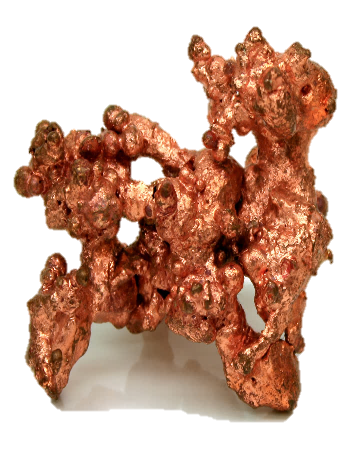 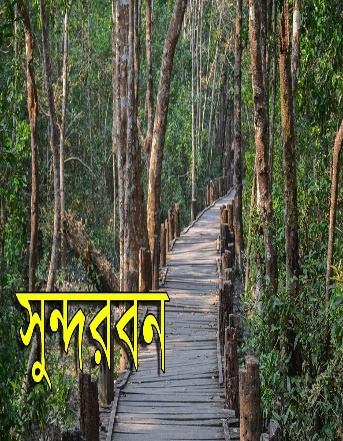 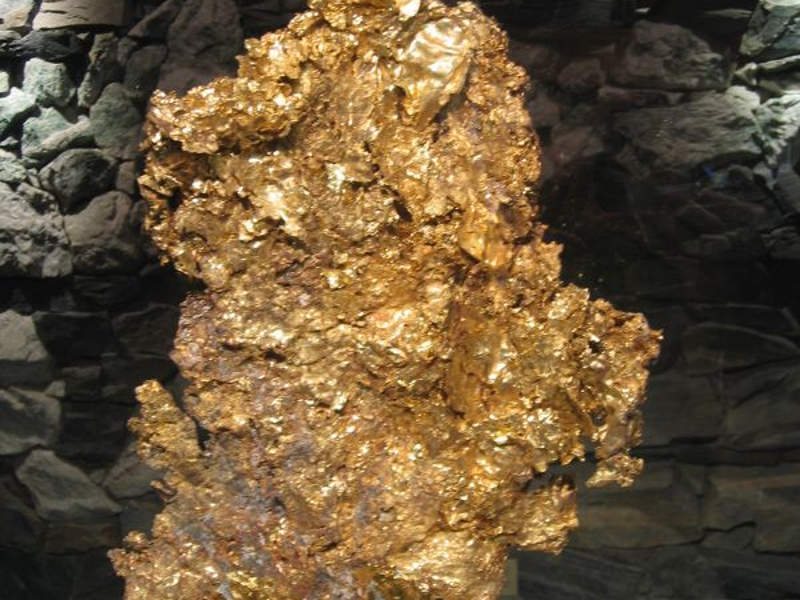 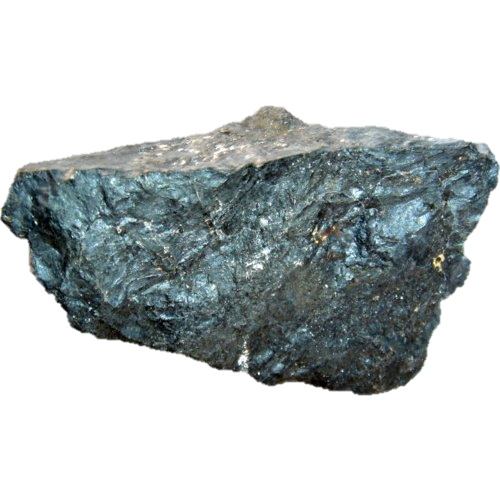 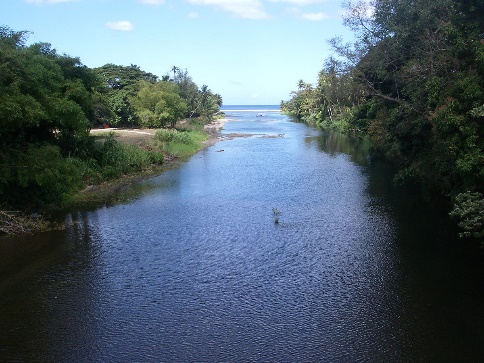 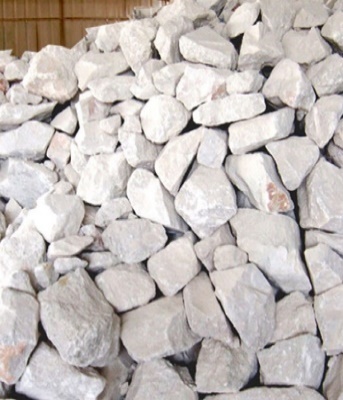 cvwbi Drmmgyn
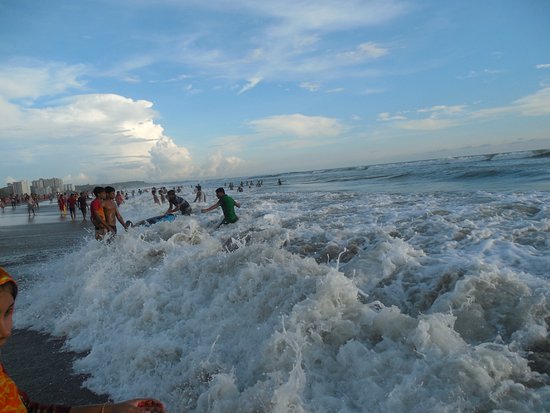 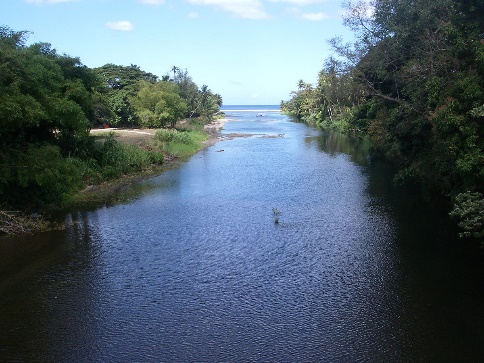 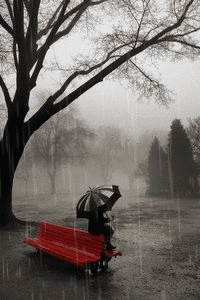 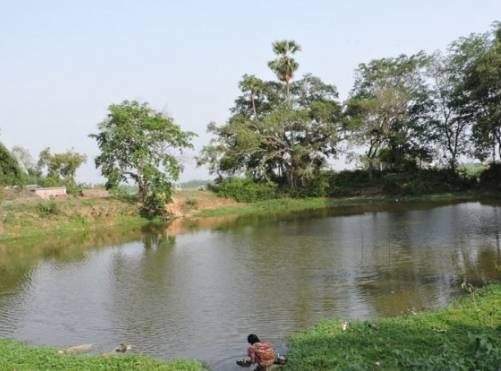 mvM‡ii cvwb
b`xi cvwb
cyKz‡ii cvwb
e„wói cvwb
cvwb GKwU ¸iyZ¡c~b© cÖvK…wZK m¤ú`|b`x I mvMi cÖvK…wZK m¤ú`|
cvwb m¤ú`
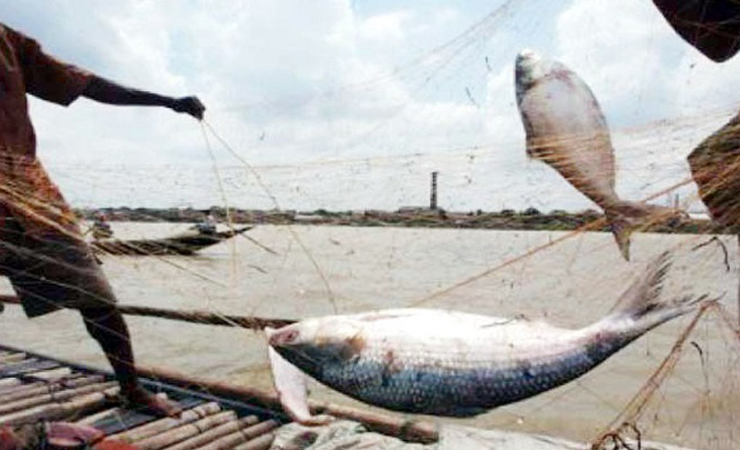 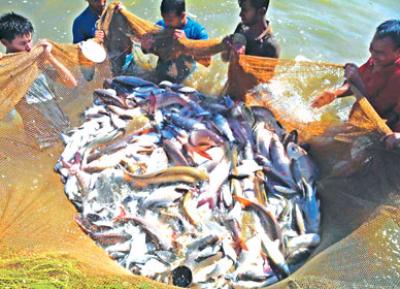 b`x I cyKzi ‡_‡K gvQ cvIqv hvq
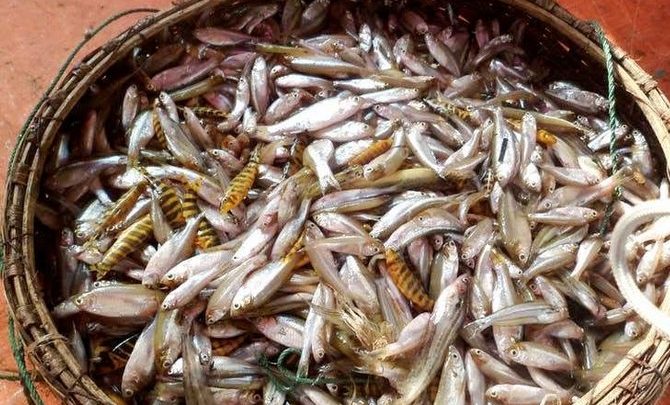 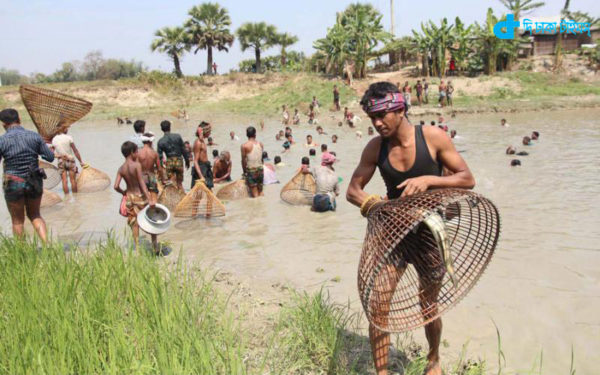 wej †_‡KI gvQ cvIqv hvq
cvwbi bvbv e¨envi
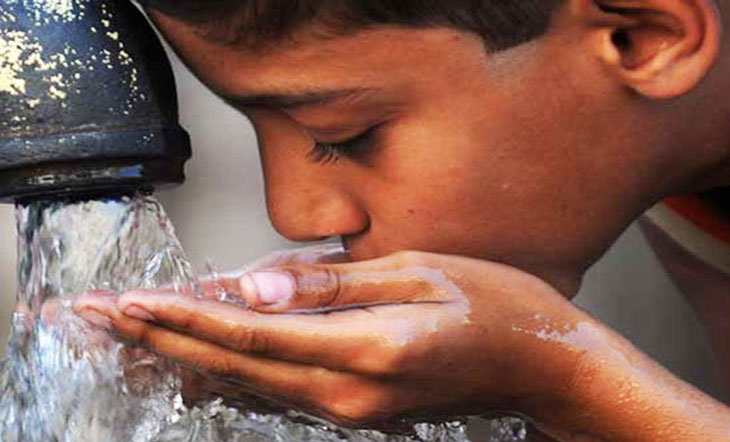 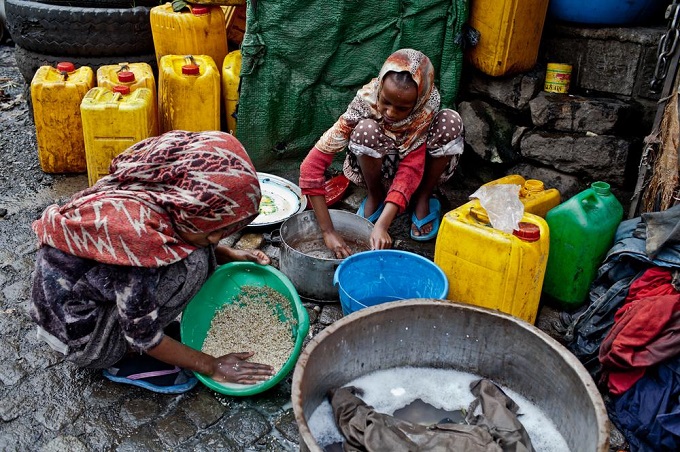 cvwb cvb Kiv
‡avqv‡gvQv Kiv
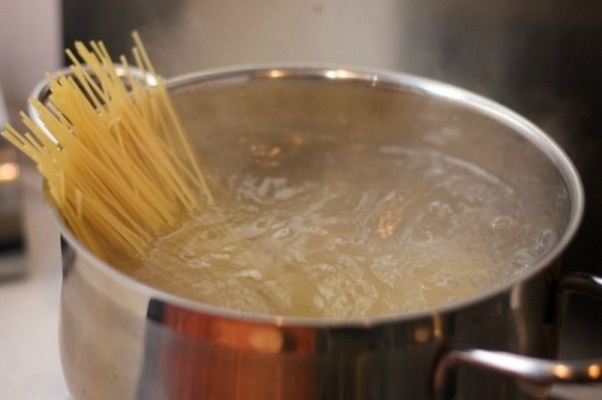 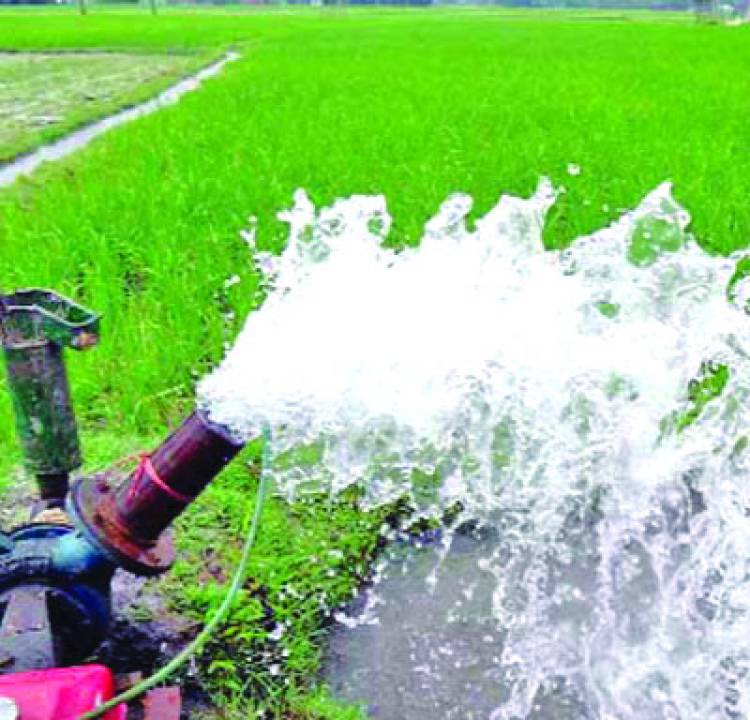 RwgPvl Kiv
ivbœv Kiv
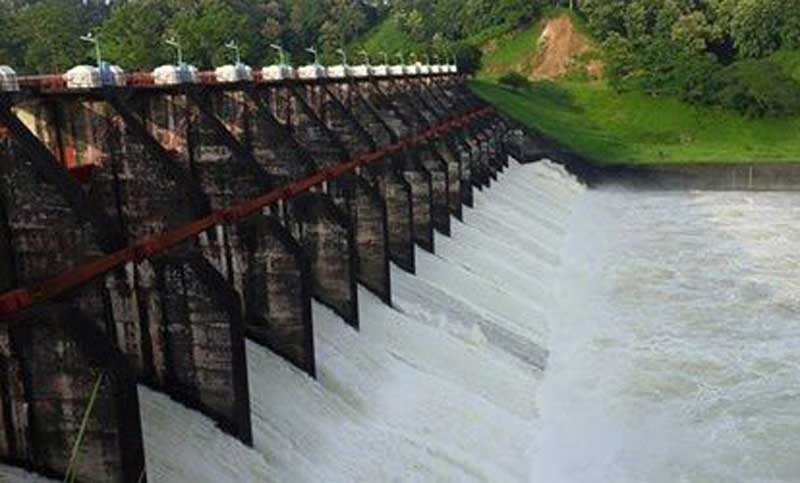 cvwbi †¯ªvZ †_‡K বিদ্যুৎ Drcv`b Kiv nq|‡hgb-KvßvB n«`|
বনজ সম্পদ
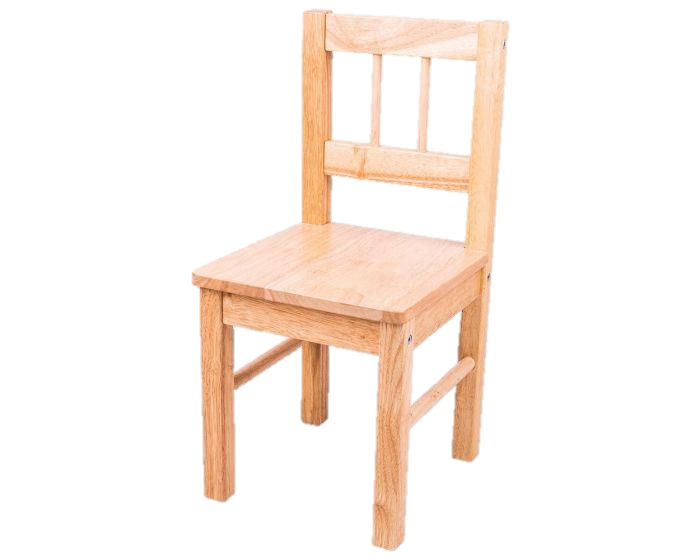 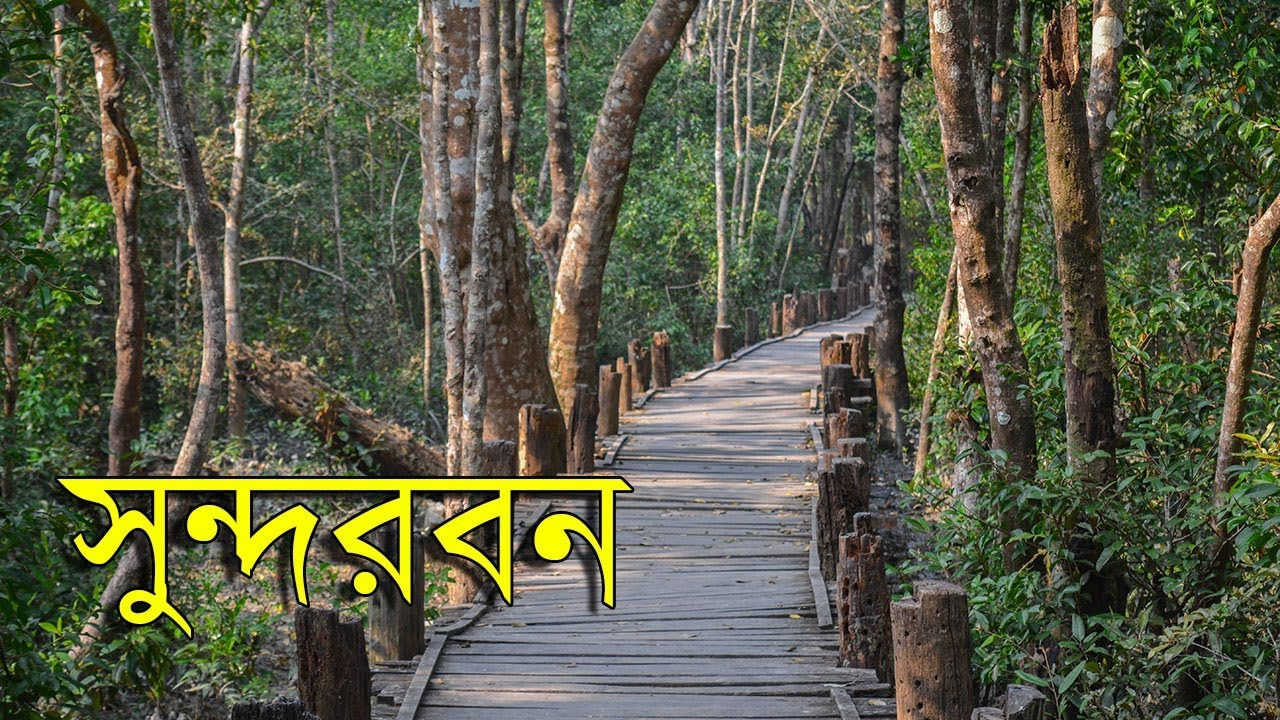 চেয়ার
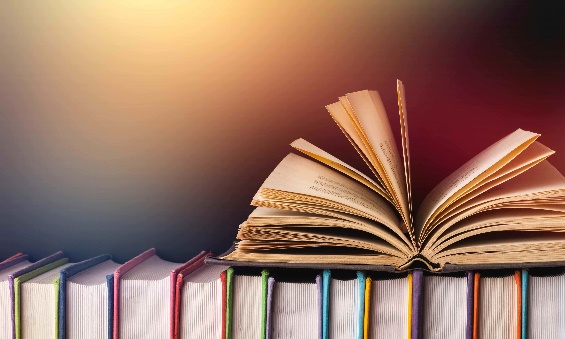 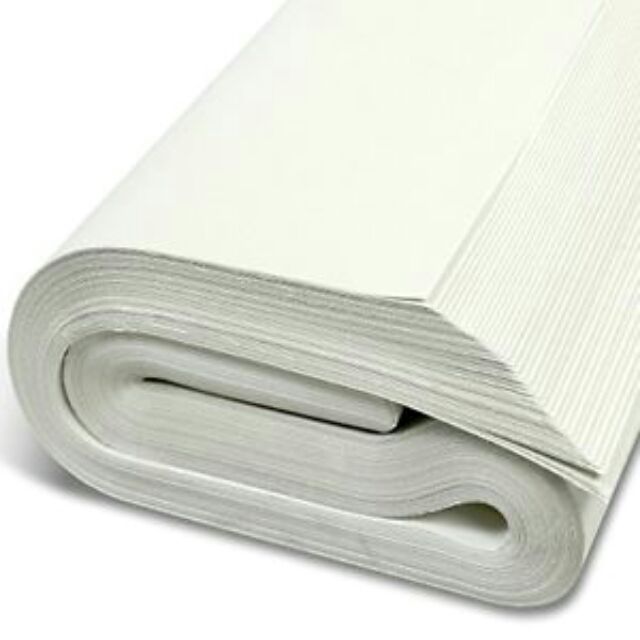 বই
কাগজ
খনিজ সম্পদ
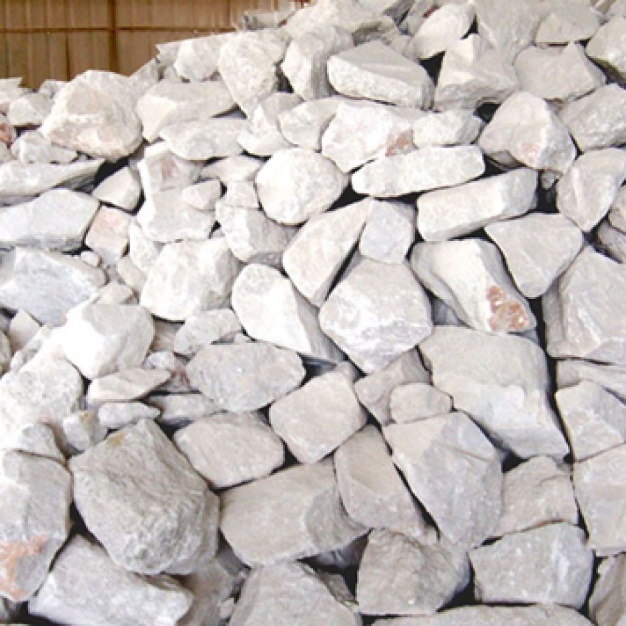 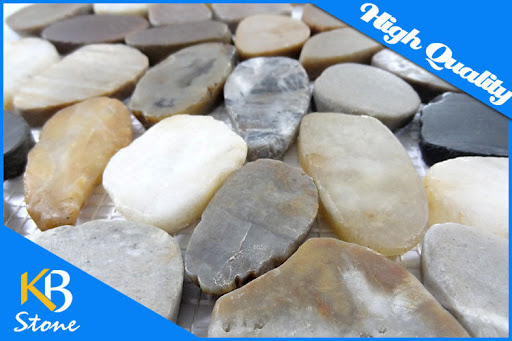 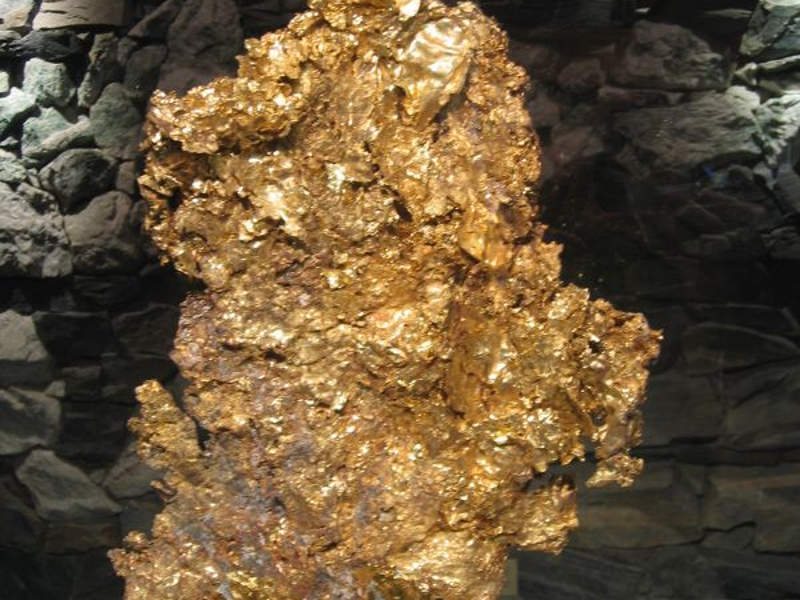 সোনা
চুনাপাথর
মার্বেল পাথর
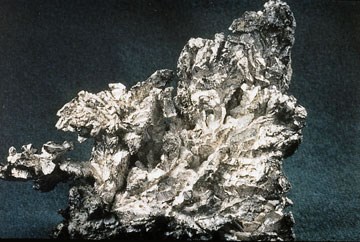 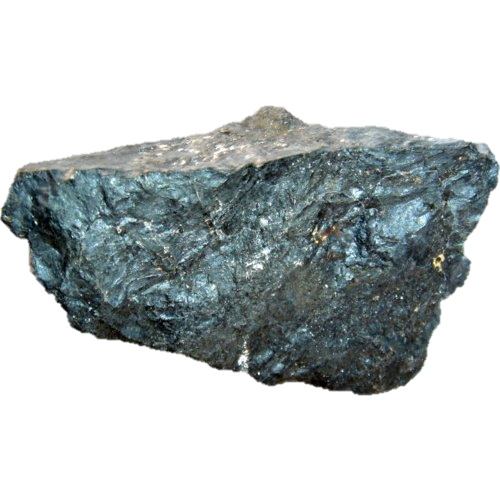 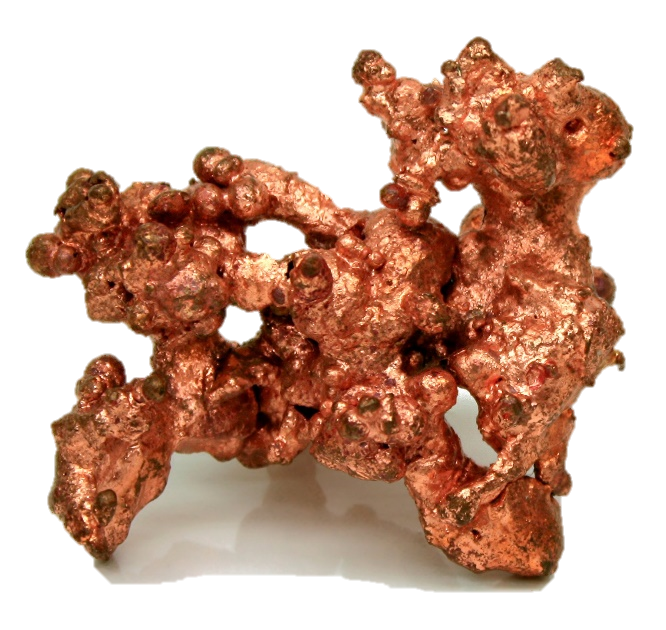 লোহা
তামা
রূপা
অন্যান্য প্রাকৃতিক সম্পদ
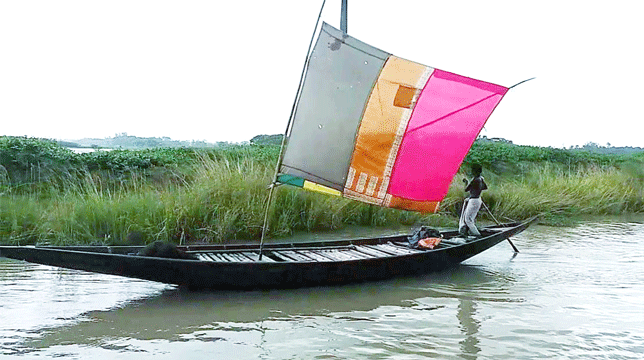 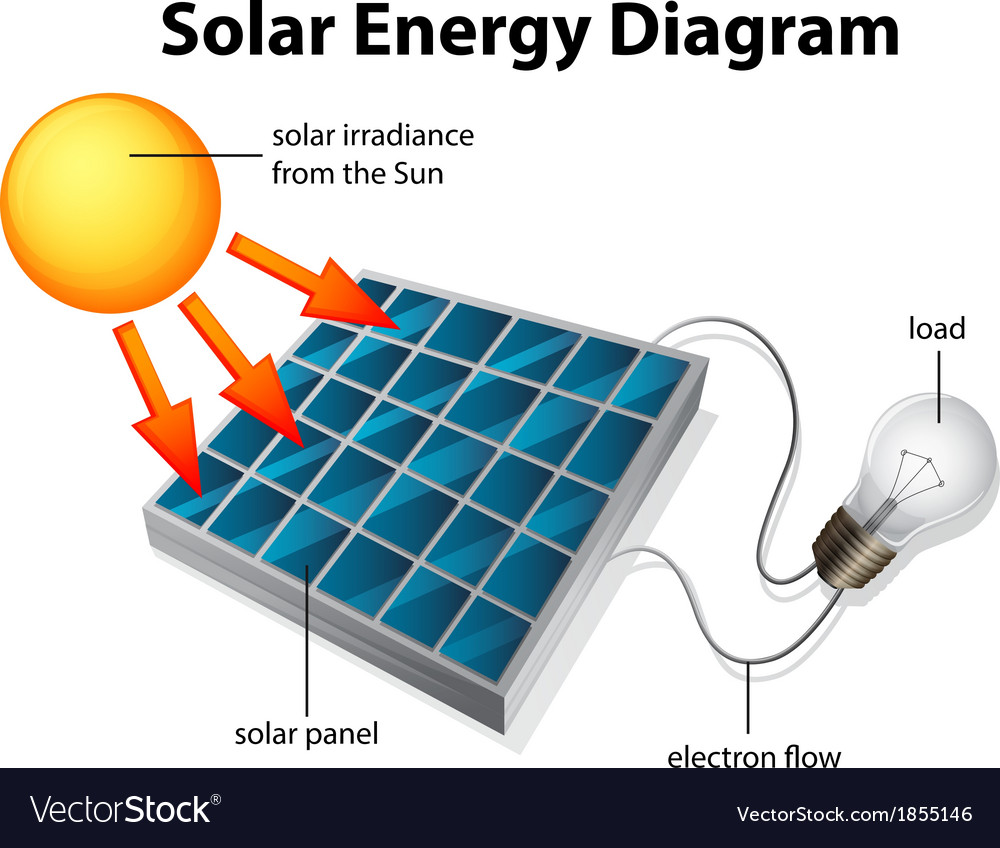 বায়ু প্রবাহ ব্যবহার করে পালতোলা নৌকা চলে
সূর্যের আলো ব্যবহার করে বিদ্যুৎ উৎপাদন
GKK KvR
eÜziv wb‡Pi QKwU ‡Zvgiv LvZvq AvuK Ges c~iY Ki|
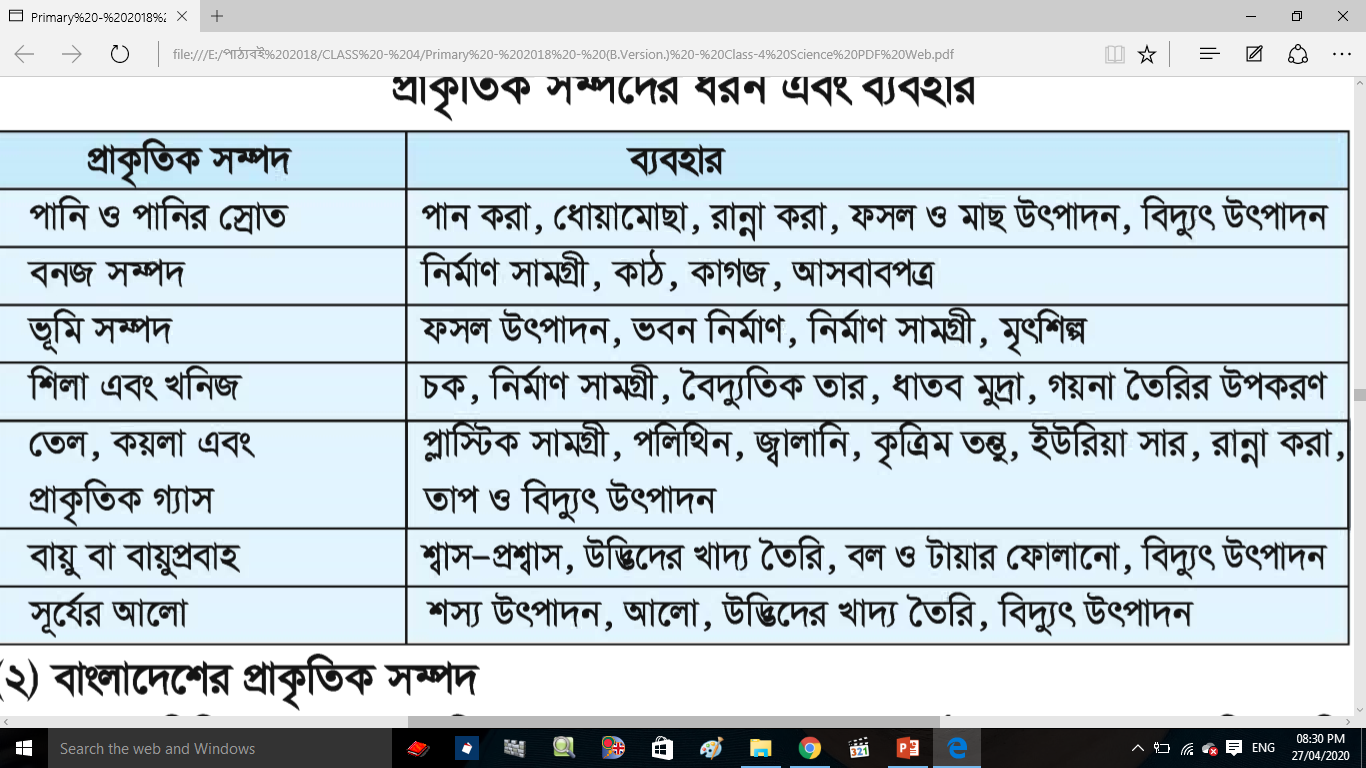 `jxq KvR
`‡ji bvgt b`x
`‡ji bvgt mvMi
`‡ji bvgt wkjv
পাঠ্য বইয়ের সাথে সংযোগ
পাঠ্য বইয়ের ৪৮ ও ৪৯ পৃষ্ঠা খোল ও নীচু স্বরে পড়
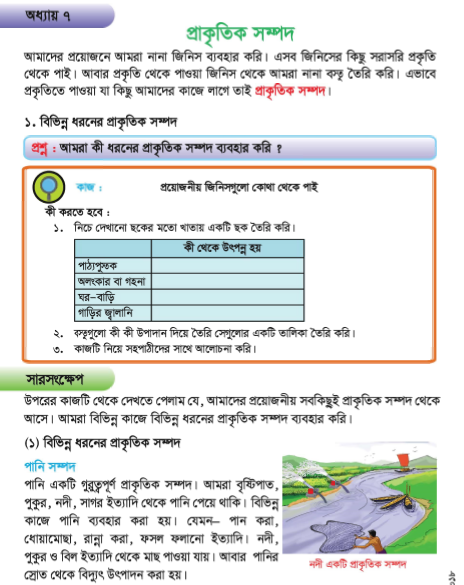 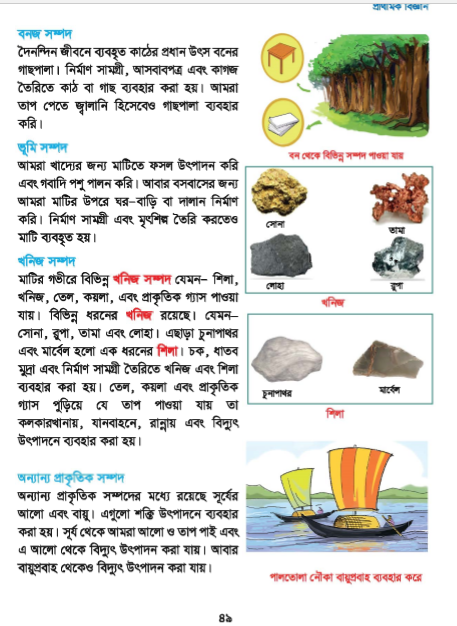 মূল্যায়ন
১। ৫টি প্রাকৃতিক সম্পদের নাম লিখ।
২। খনিজ সম্পদ কি? এগুলো আমাদের কী কাজে লাগে?
৩। বাংলাদেশে কোন কোন প্রাকৃতিক সম্পদ রয়েছে?
পরিকল্পিত কাজ
তোমার বাড়ীর আশেপাশের পাঁচটি প্রাকৃতিক সম্পদের নাম লিখে আনবে।
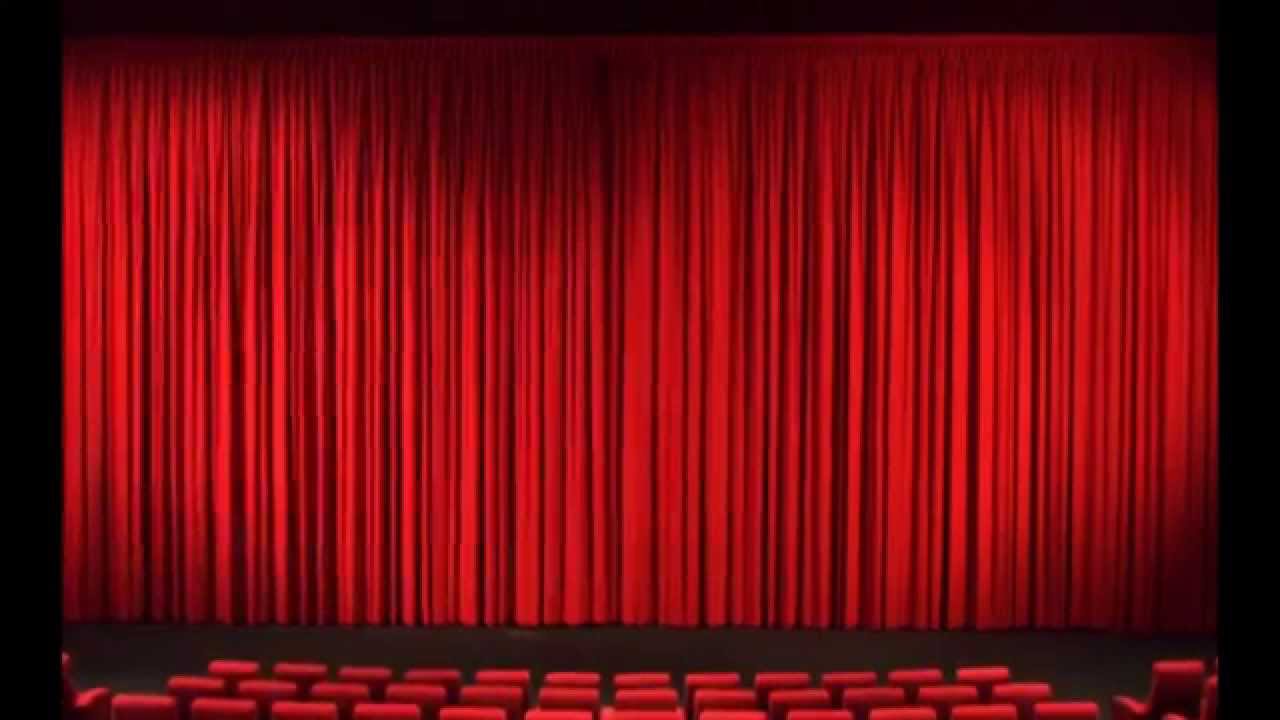 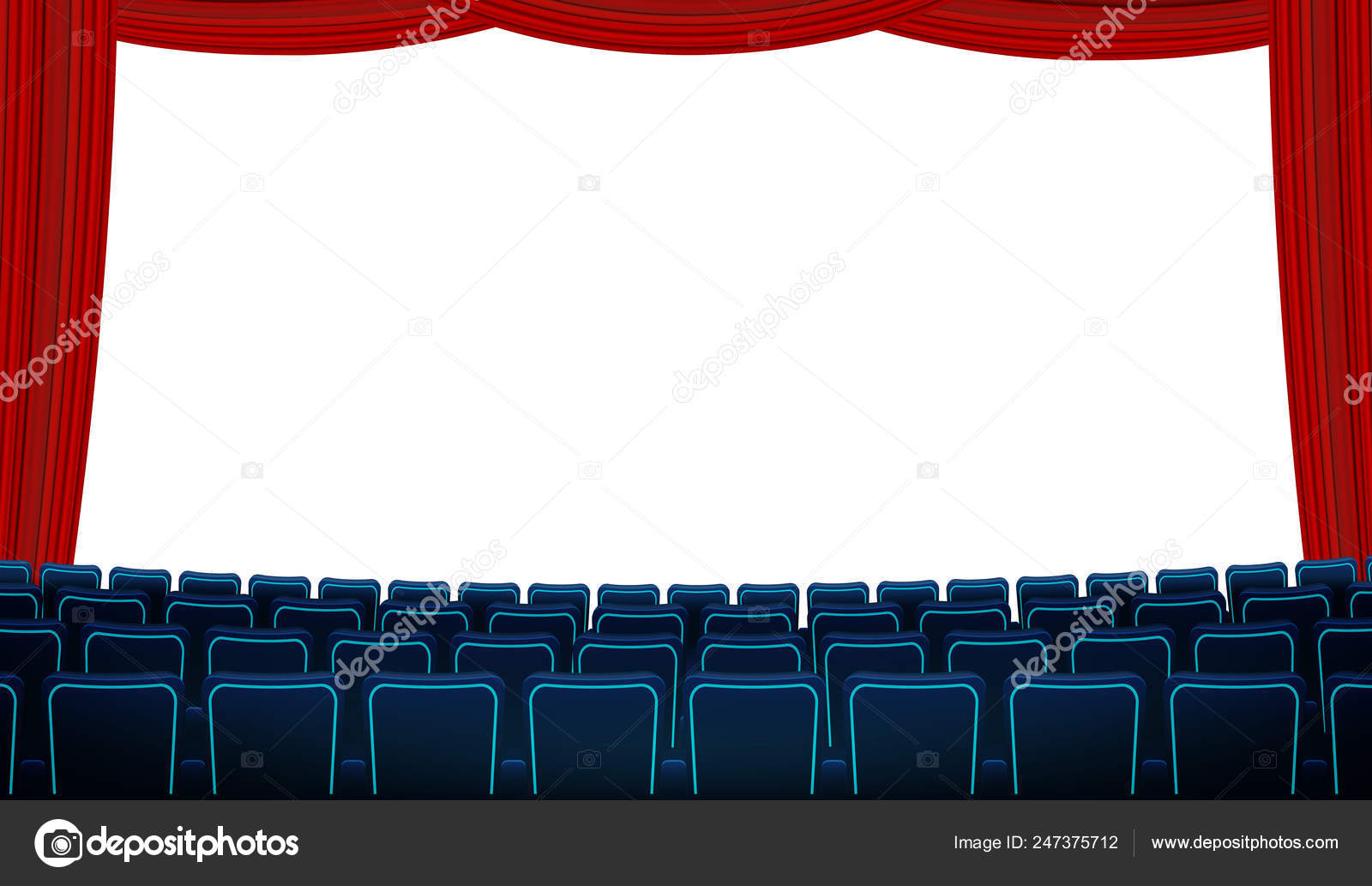 সকলকে ধন্যবাদ
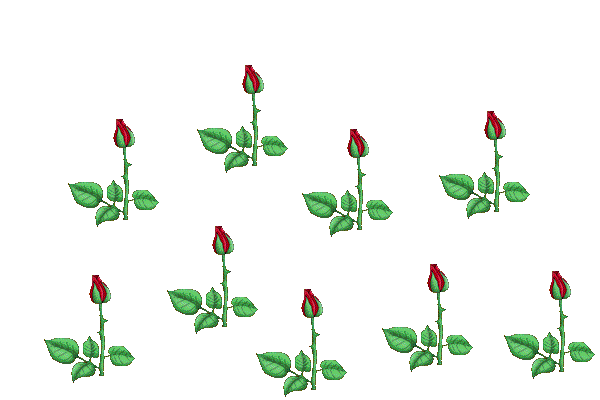 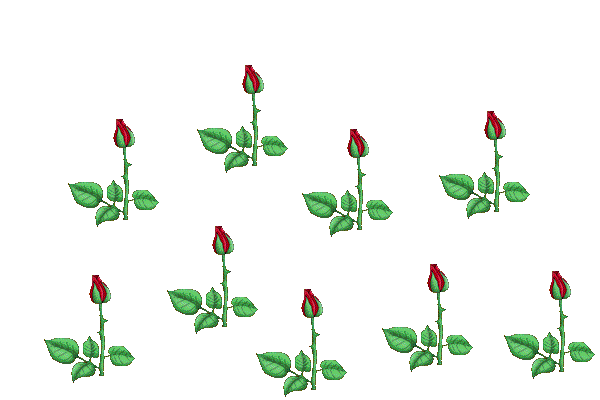